Panel assembly and plans
Hubert van Hecke
Los Alamos
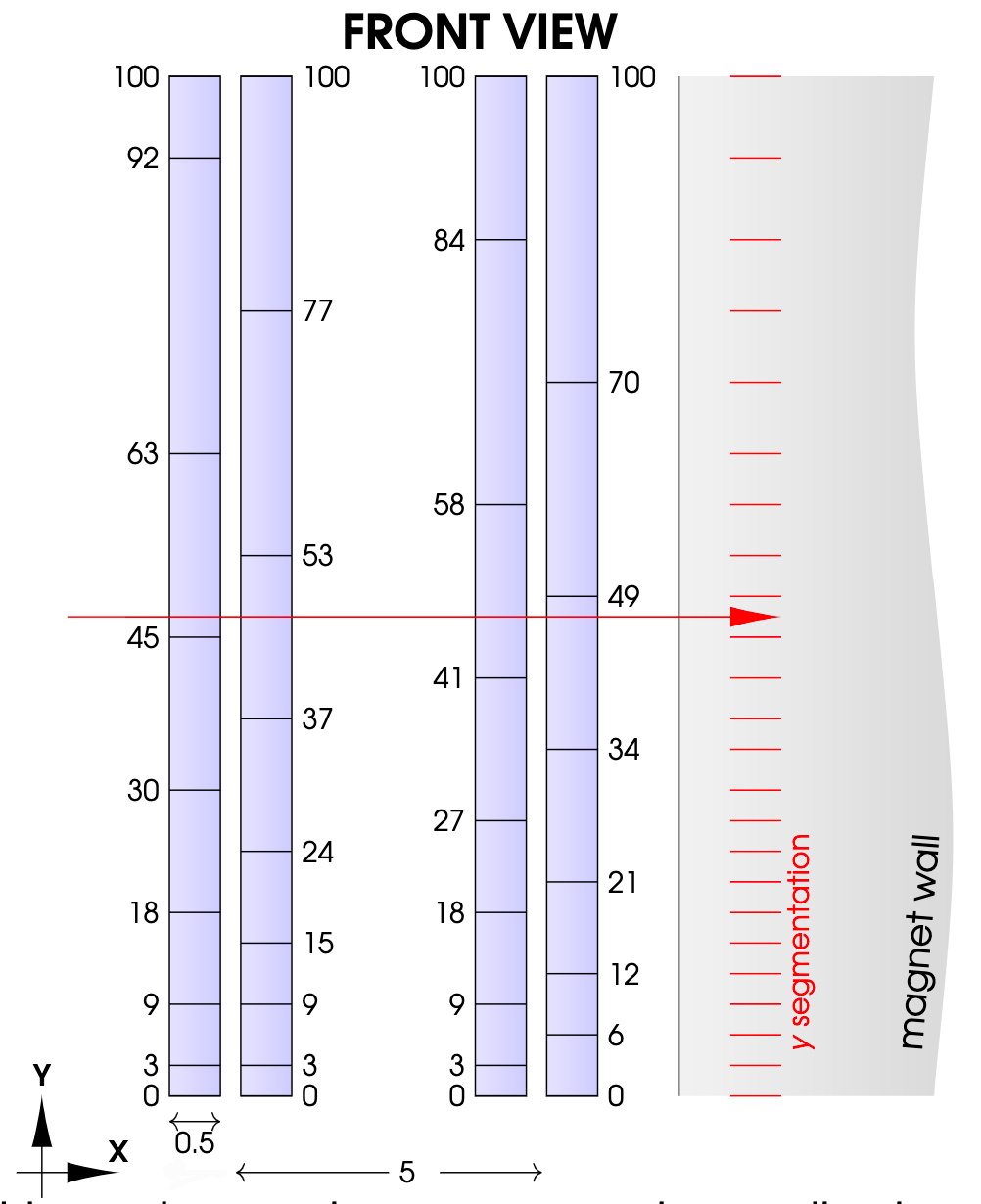 50 cm prototype layout
4 layers, 2 pairs separated by 5 cm
Element size decreases toward center plane
5 cm
x
50 cm
Hubert van Hecke - Los Alamos
2
16-bar units
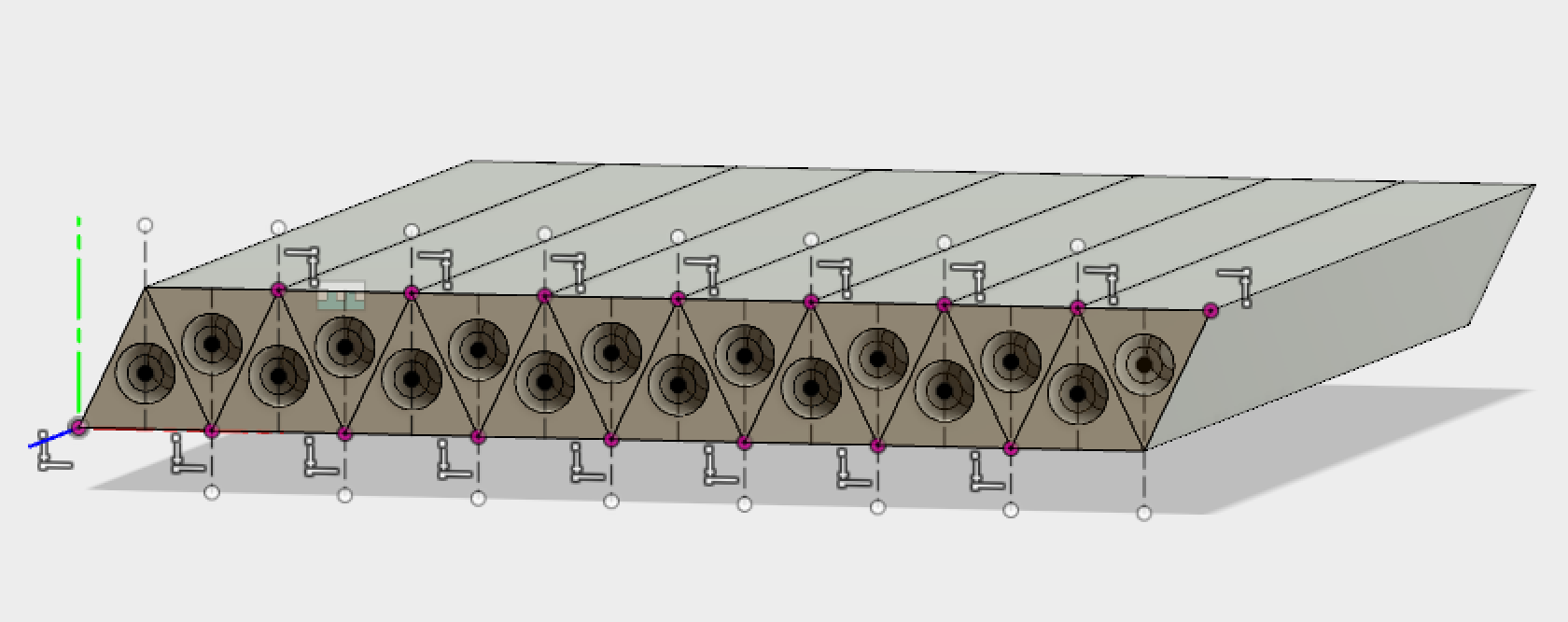 5mm
Hubert van Hecke - Los Alamos
3
.
Assemble 16 50-cm bars, hold with blue clamps
Apply stripes of glue
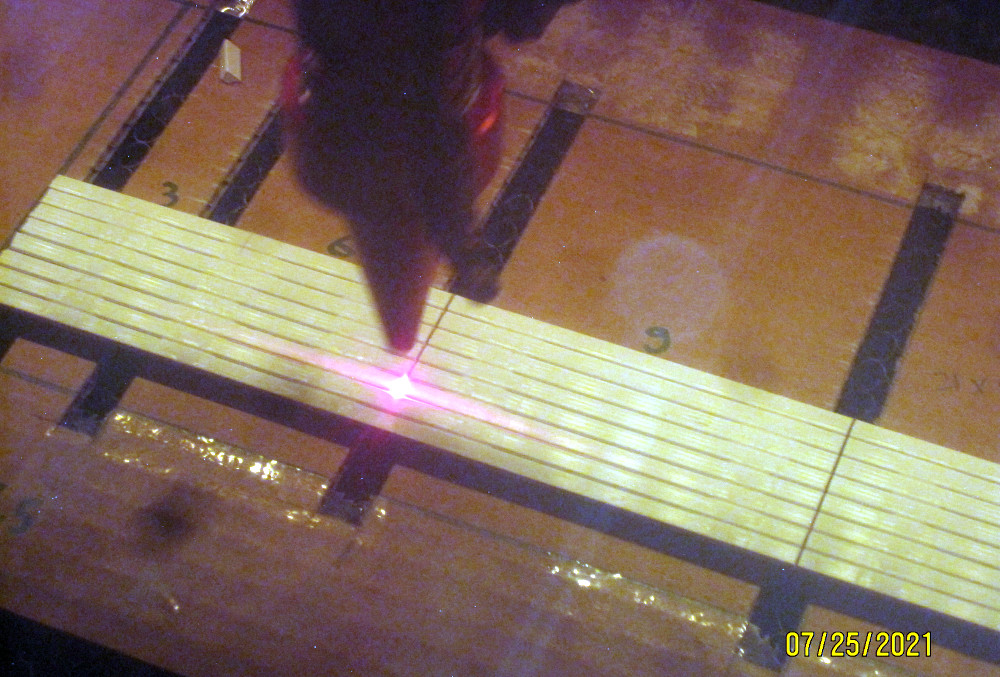 Remove blue clamps
Laser-cut into blocks
Enough to construct 
4 50 x 50 cm layers
Hubert van Hecke - Los Alamos
4
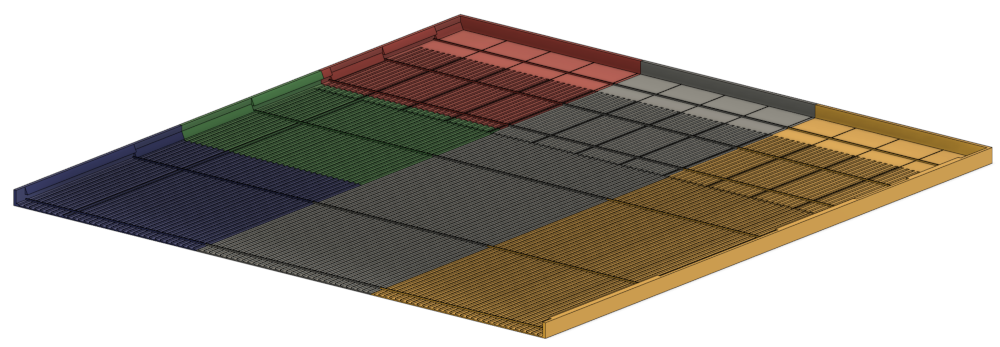 Assembly tray
~50 x 50 cm tray printed in 9 sections
4mm grooves every 5mm to hold
4    1-mm fibers
Fibers pass under bridges
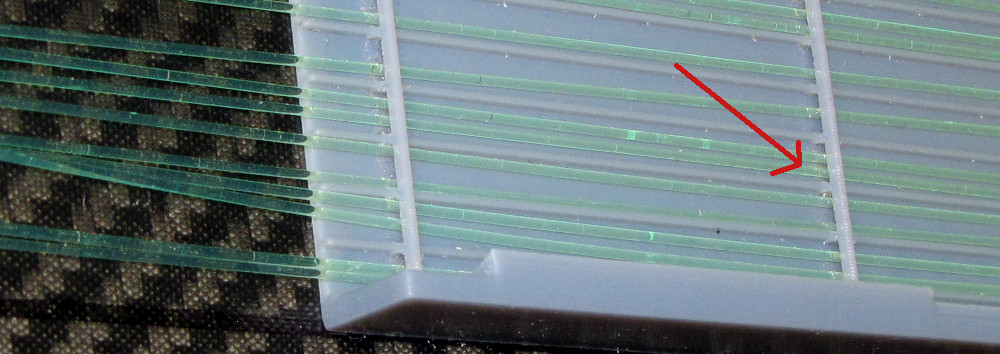 Hubert van Hecke - Los Alamos
5
Assembly frame
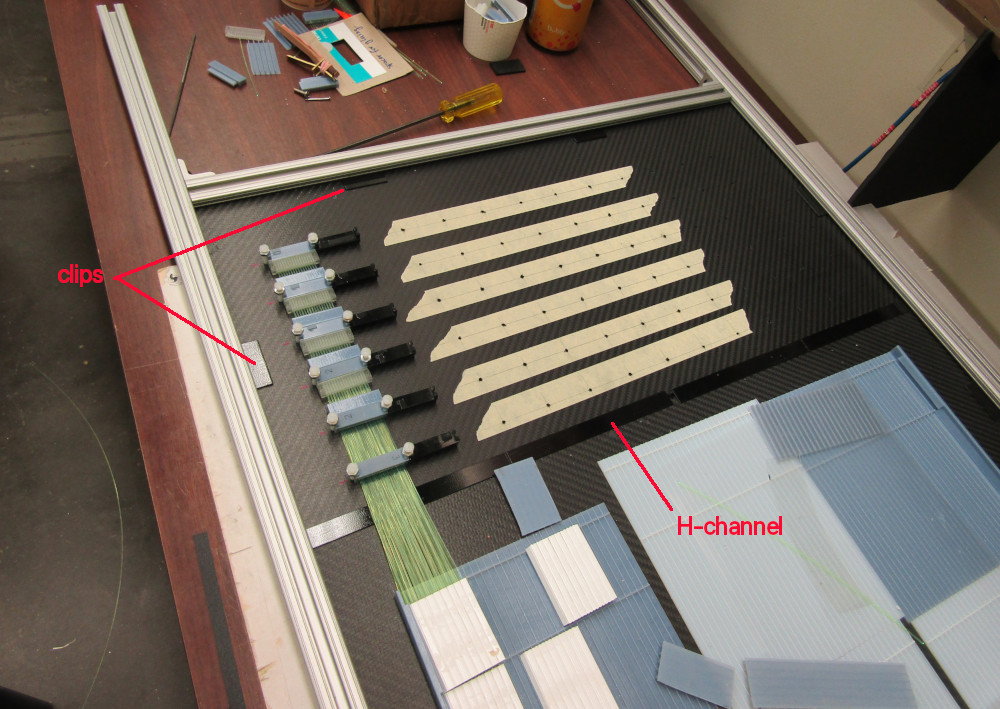 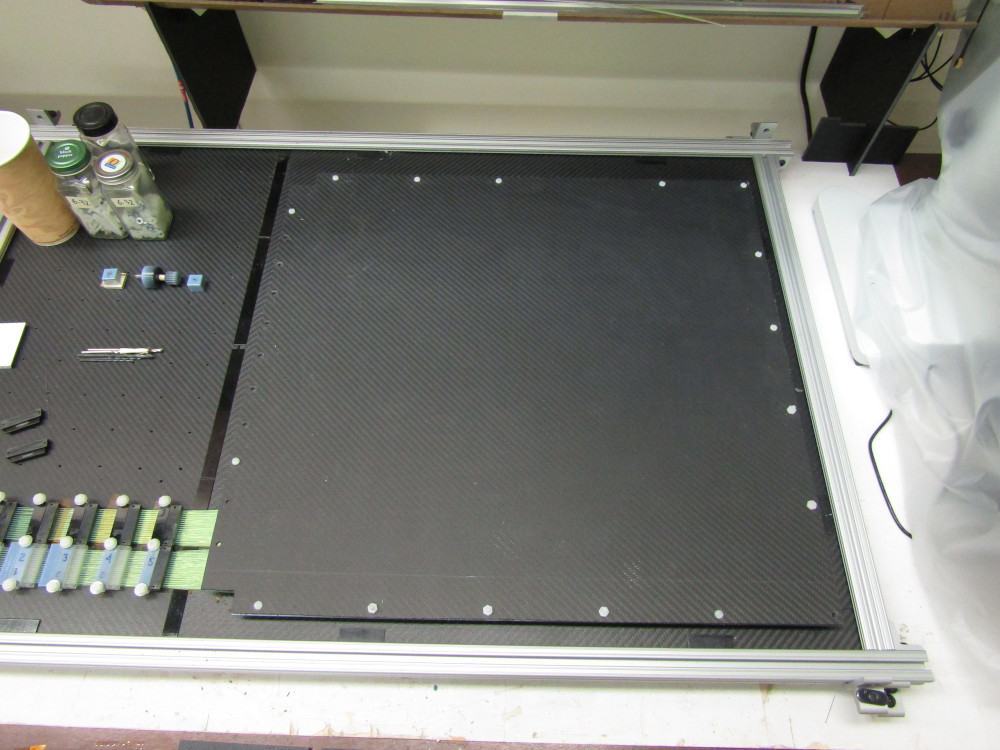 Carbon honeycomb
Cover sheet
Tray glued to carbon
3mm carbon-fiber-honeycomb sheet
80-20 Aluminum frame
Hubert van Hecke - Los Alamos
6
Fiber couplers
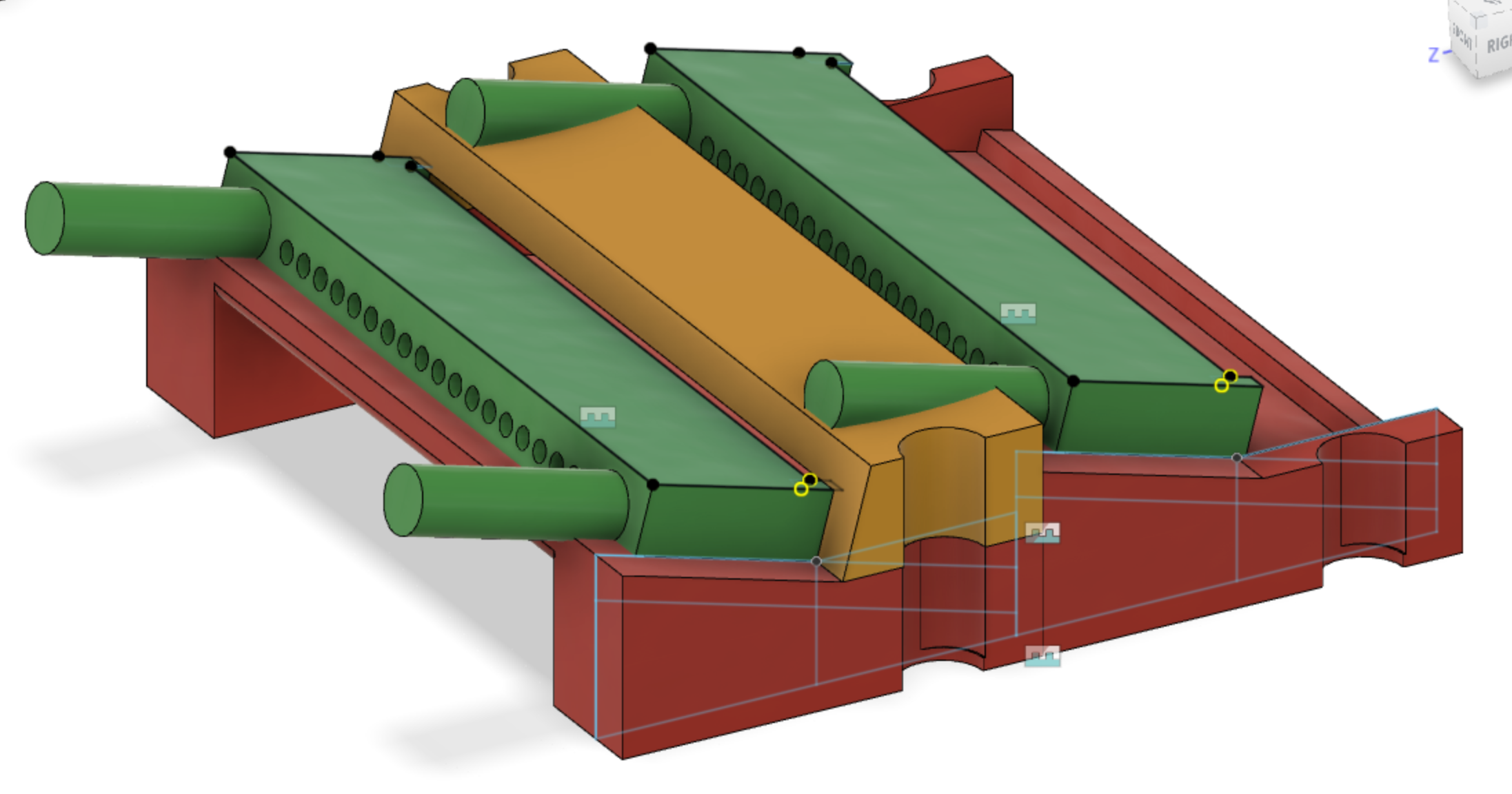 At Fermilab, we saw these couplers:
Outgoing fiber side
Mock them up, and design holders
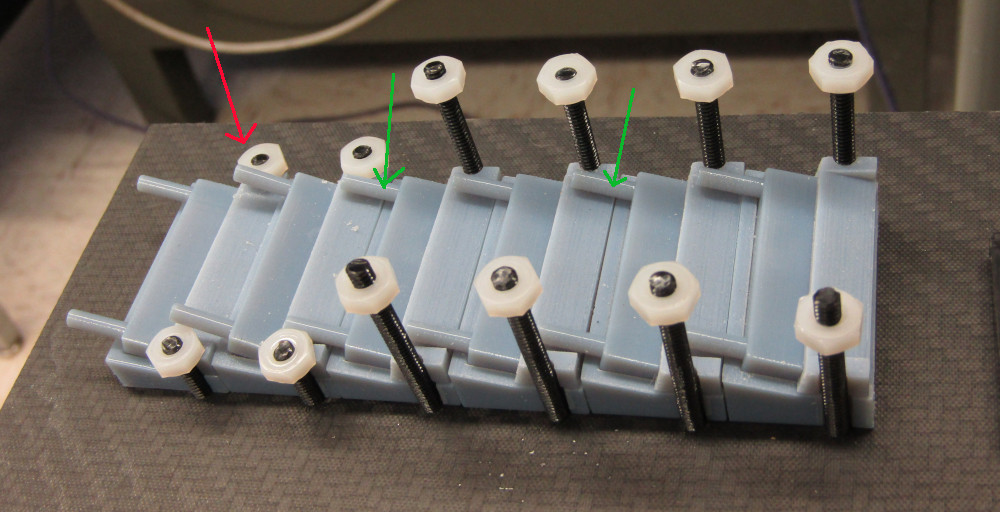 Clear
out
WLS
in
18  1mm  fibers
35 mm wide (<50)
Polished face
Here, all WLS fibers come in on the bottom
Hubert van Hecke - Los Alamos
7
Modify last 3 holders
Fibers from connectors A, B, C go low
Fibers from D, E, F go high
A
B
C
D
E
F
Hubert van Hecke - Los Alamos
8
Test assembly
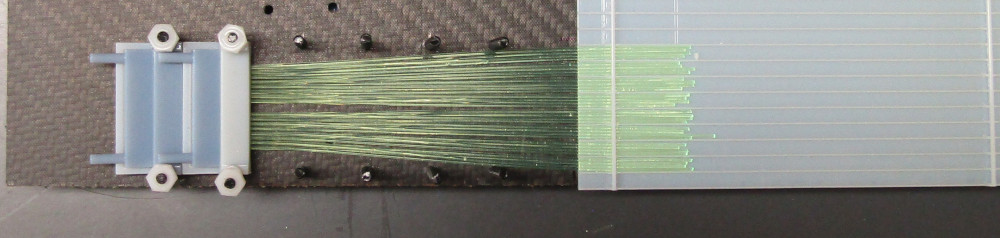 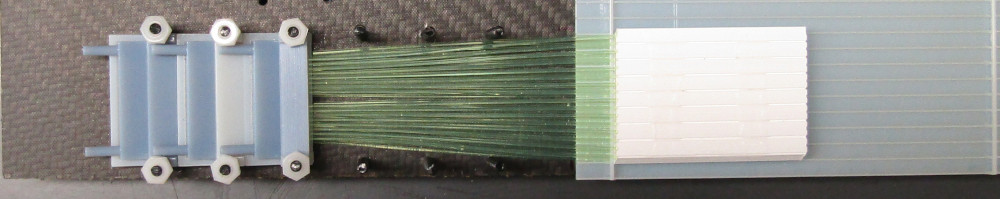 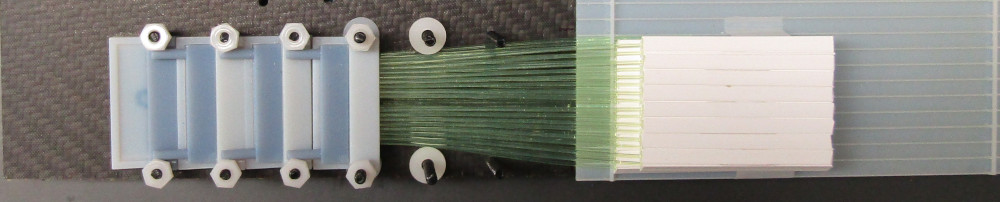 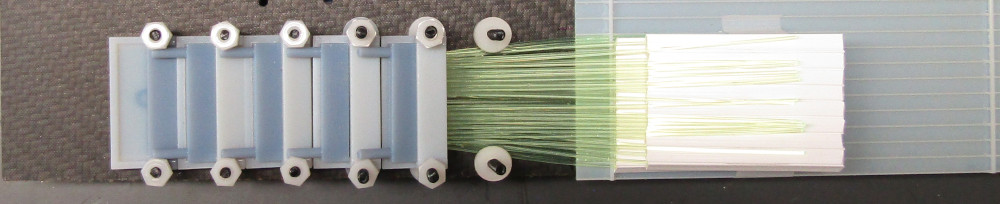 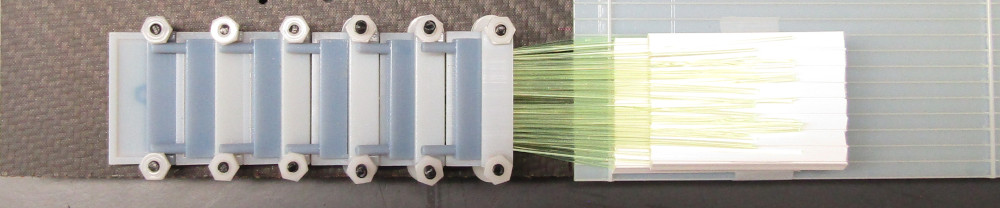 Hubert van Hecke - Los Alamos
9
Moving connectors closer
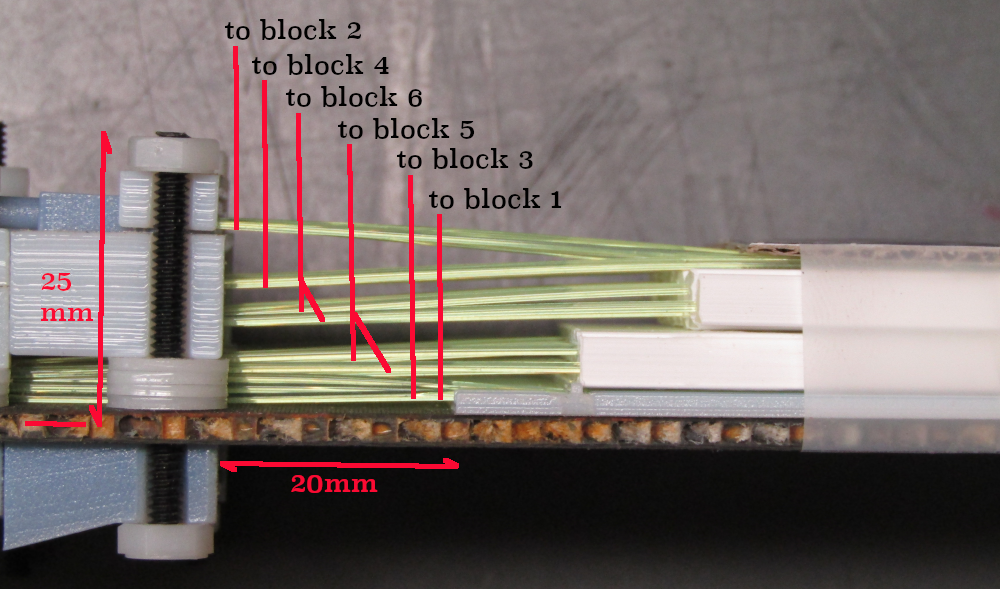 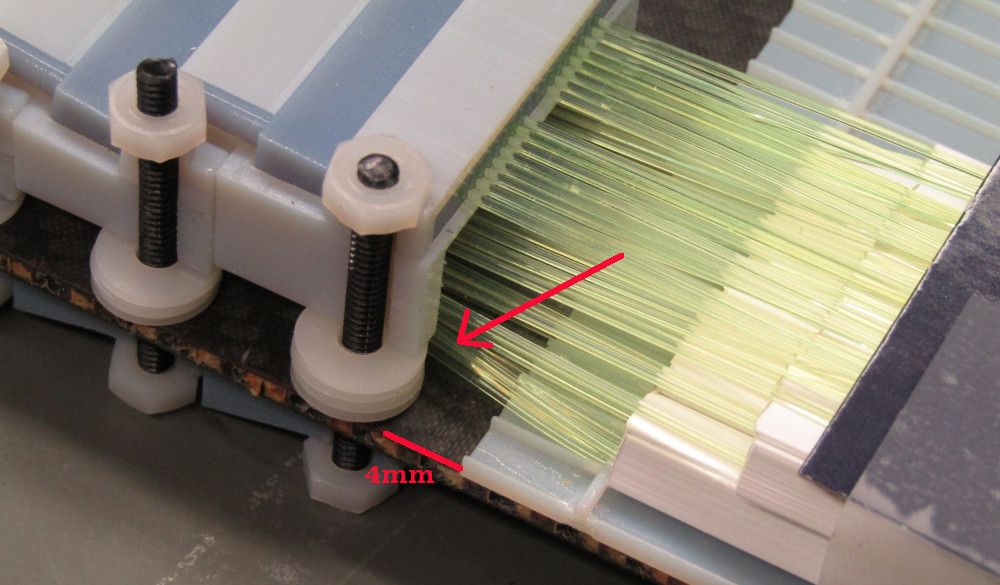 .
With new holders, vertical bends are gentle, 
And we can move them closer to the tray
But then there is a bad horizontal bend
Modify the last connector holder to give
These fibers more room
Now connectors can be pushed all the way 
Against the tray – minimal space used (12 cm)
Hubert van Hecke - Los Alamos
10
4 layer close fit
5 cm
Hubert van Hecke - Los Alamos
11
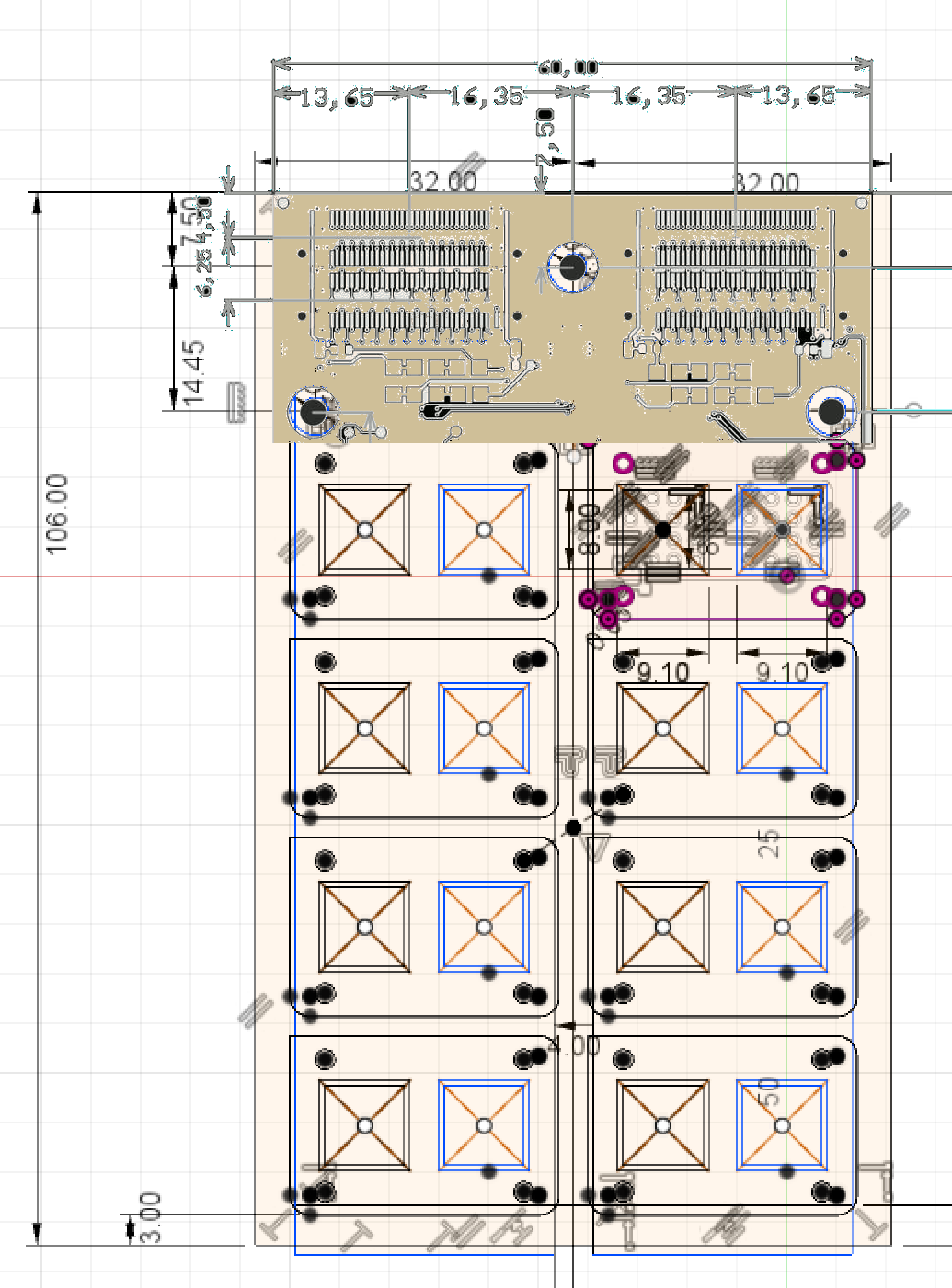 On the readout end
2 x 16 clear fibers
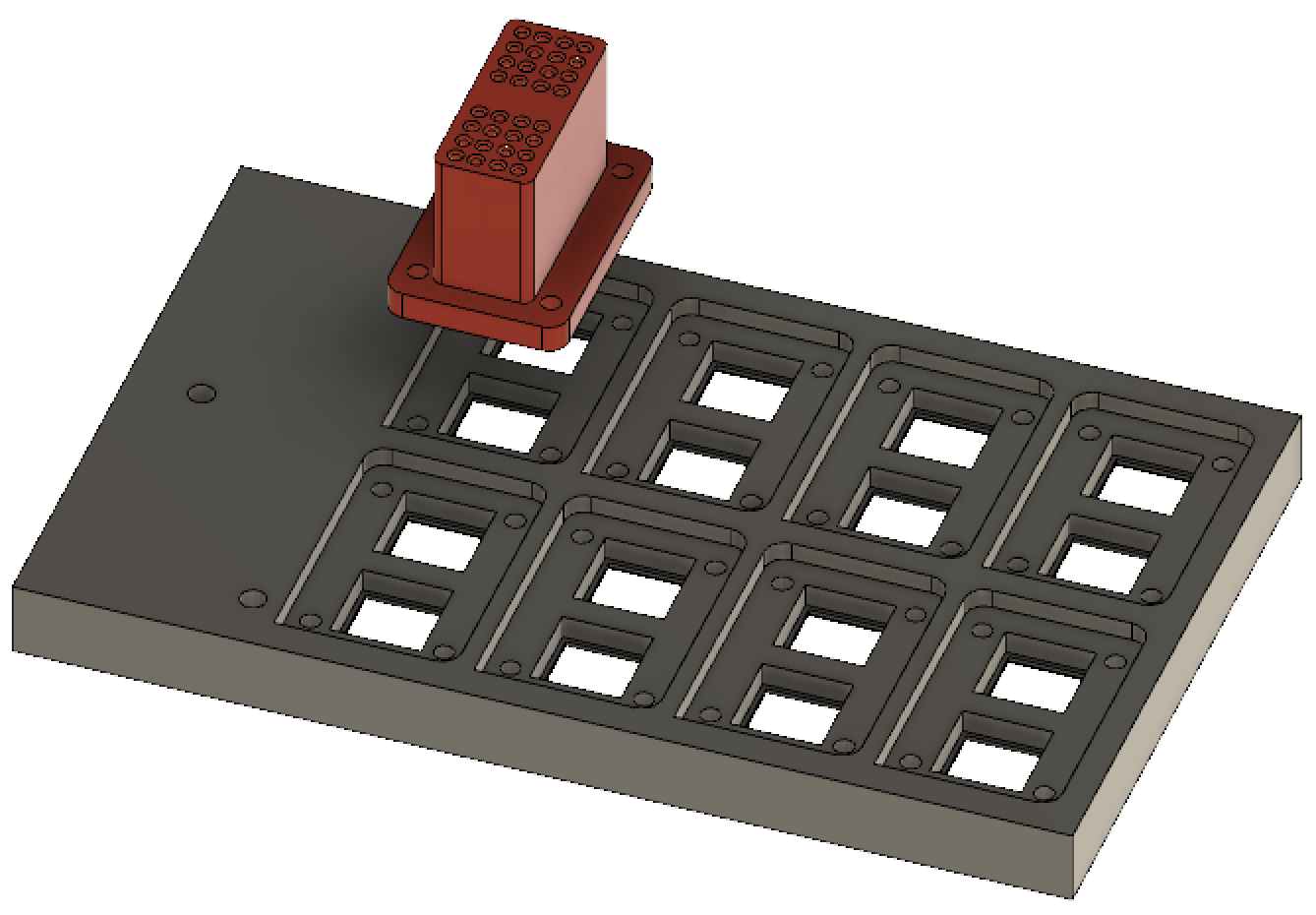 4 x 4 mm
SIPMs
Design by Arielle Platero
Connector holder block
matches PC board
Hubert van Hecke - Los Alamos
12
How to install?
Y-shaped brackets (red) hold 
pairs of rails (green)
Fiber routing, cable trays
Hubert van Hecke - Los Alamos
13
Next
Is there enough light to read out with 1/2mm fibers?	
Yield down by 4,  probably enough
1/2mm fibers are much more flexible – ease of installation
Obtain connectors
Depends on (1)
3D print or injection-mold components
Quantities are small (48 for some, 144 for others) for this prototype
Printing can keep up with assembly
Go from       to 
Needed for the 1-meter version
Simplify construction
Hubert van Hecke - Los Alamos
14
backup
Hubert van Hecke - Los Alamos
15
Mount point
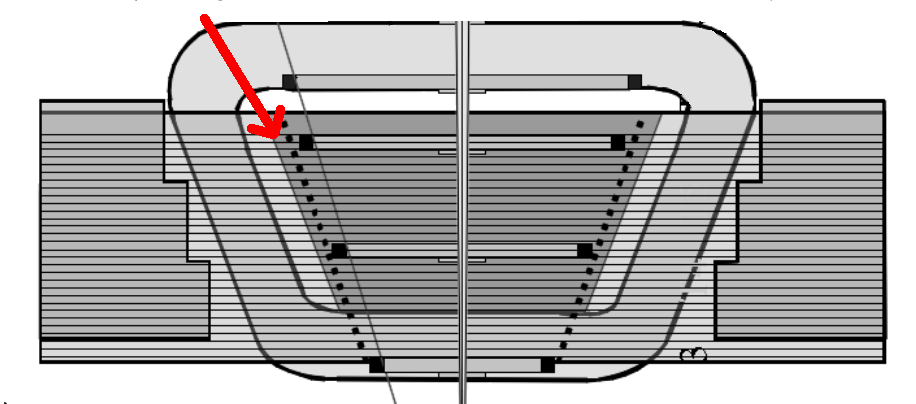 Hubert van Hecke - Los Alamos
16
Ease of construction
8 fibers, >5mm
4 fibers <5mm
Hubert van Hecke - Los Alamos
17
end
Hubert van Hecke - Los Alamos
18